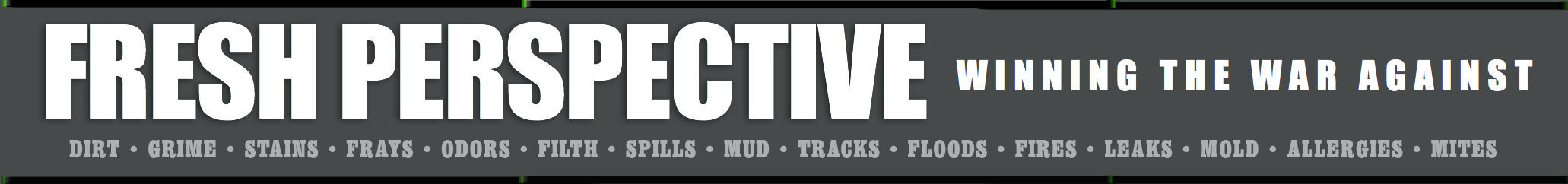 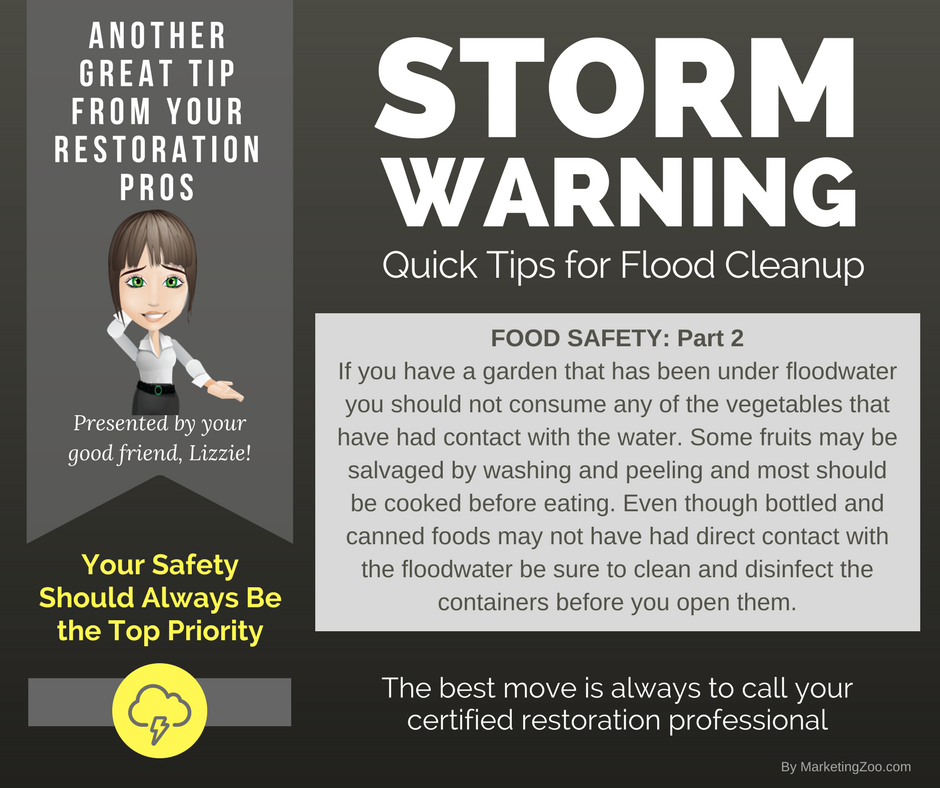 Cold Weather Comfort
Winter is coming. Some find comfort from their fireplaces. Others might use electric blankets. And others rely on space heaters, either gas powered or electric, to boost the comfort level their regular heating system can’t always provide, especially in sub-zero temperatures. Space heater safety is very important. The first consideration is which type of space heater you will choose. Electric models are considered safer than those which use fuel, which can be overturned and quickly cause a fire difficult to extinguish. 

So consider how the heater will be used and if there are children or pets (or clumsy adults) that might tip it over. Safety features. Consider the size and shape of the heater. Lower-profile heaters are more difficult to tip over. Some space heaters are shaped like a tower, and can easily be tipped. Avoid those. While all space heaters should have an automatic turn-off mechanism if tipped over, still do your research and ensure yours has one.

If you have children or pets, an outer grill safety feature should be mandatory. You don’t want accidental contact burns to occur.
 Safety tips.  Measure the area you wish to heat and make sure the device you purchase is sufficient for the space.
An overworked heater can be dangerous. And one that is too large for a room can overheat the room and be uncomfortable.

When purchasing a fuel-fired heater, never fill it while the device is on. Open flames are dangerous. Use appropriate, approved containers to carry the fuel.
 Make sure an electric heater is plugged into a three-prong outlet that is grounded. Extension cords must be able to handle the current your heater will need. Be sure to ask an expert about this.
 Keep flammable materials such as furnishings and drapes away from the heater. When turning off the heater, let it cool down before touching or moving it. But if anything does happen, such as a fire or smoke damage, then it’s time to get some professional help. Call your disaster restoration experts.
Short & Simple • © 2017 Thinkshortcut Publishing, LLC • Created by MarketingZoo.com
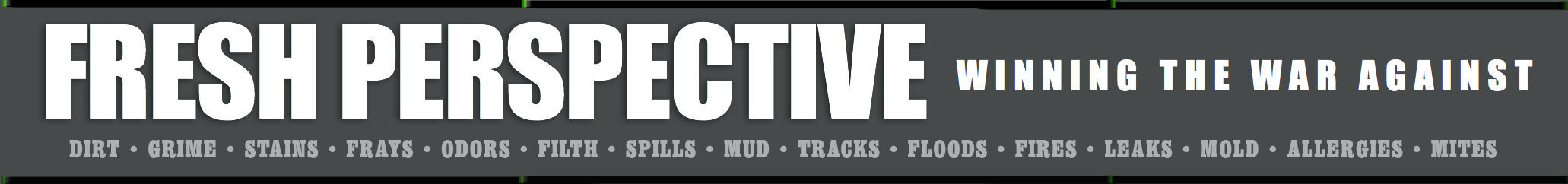 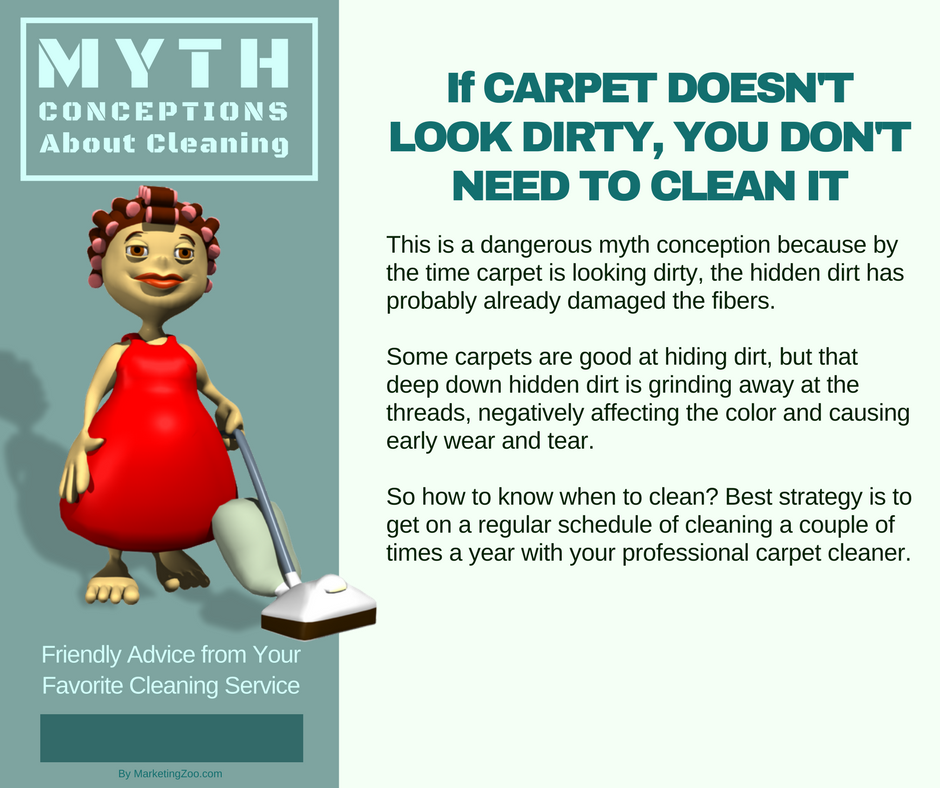 Clean It — Don’t Cover It
Odors are caused by a variety of sources. Some are not so pleasant, “malodorous,” such as from an unattended cat litter box or rotting garbage left too long in a trash bin. That’s when you must do something about it. Avoid the urge is to just cover it up. Odors just keep getting worse and worse and you eventually have a difficult situation to deal with. A rule of thumb is this: When your home is clean and dry, there should be no odors. Your carpet, furniture and other absorbent materials in your home, over time, become soiled and often collect odors. Normal “dusty” odors are part of life between cleaning, and routine chores keep them manageable. Yet odors from urine, feces, body perspiration, and other sources are offensive and must be removed. There are three principles to follow when it comes to keeping your home clean and odor-free. Remove the source.  When something is deposited, spilled, or has come into contact with a surface, the first step is to remove contamination. This means scraping, rinsing or otherwise removing any odor-causing sources. The sooner you do this, the easier the job will be. An example would be blotting and removing a fresh pet “accident”, as odors will quickly become worse over time.
Clean affected areas Once the source is removed, there is still some contamination on the surface. A thorough cleaning is important to remove any residual matter that can cause odors. Using hot water is best, if the surface can handle higher temperatures. Some furniture fabrics are heat sensitive, for example. Deodorize and disinfect. Now it’s time to use odor-removing products, such as an approved deodorizer and/or disinfectant. This should be the final step in odor removal. Follow manufacturer directions exactly, as using too little or too much product can be counter-productive. And never forget, your favorite cleaning professionals know how to clean and tackle tough odors. Let them do the dirty work. It pays to call a pro!
Short & Simple • © 2017 Thinkshortcut Publishing, LLC • Created by MarketingZoo.com